Невоспетые
                    герои
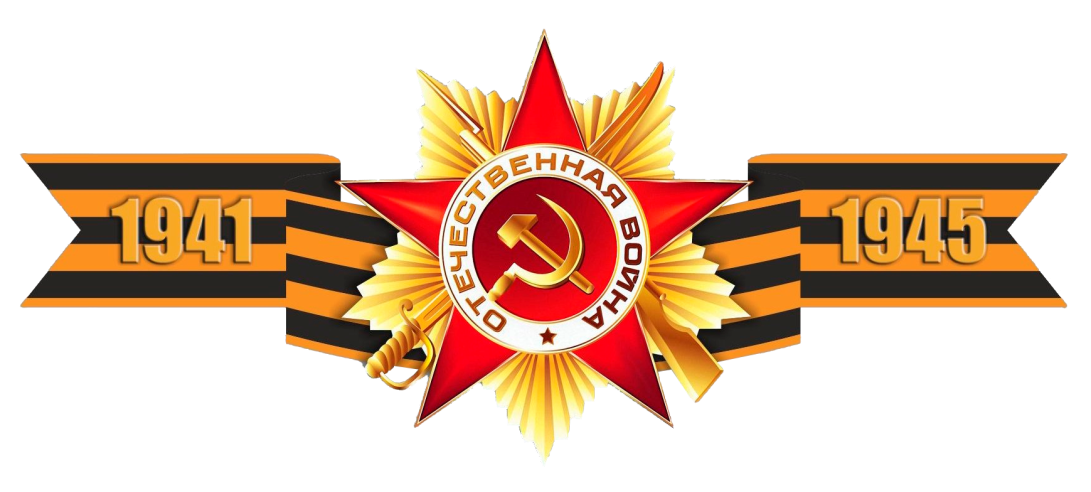 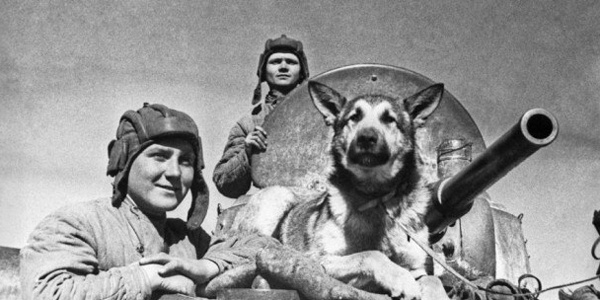 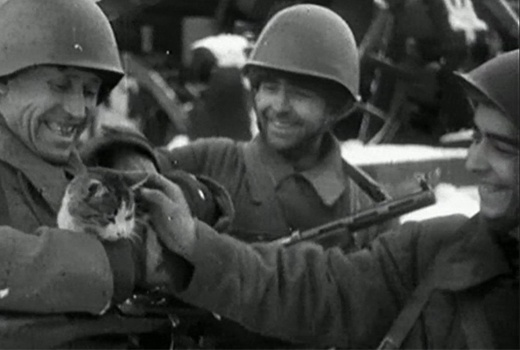 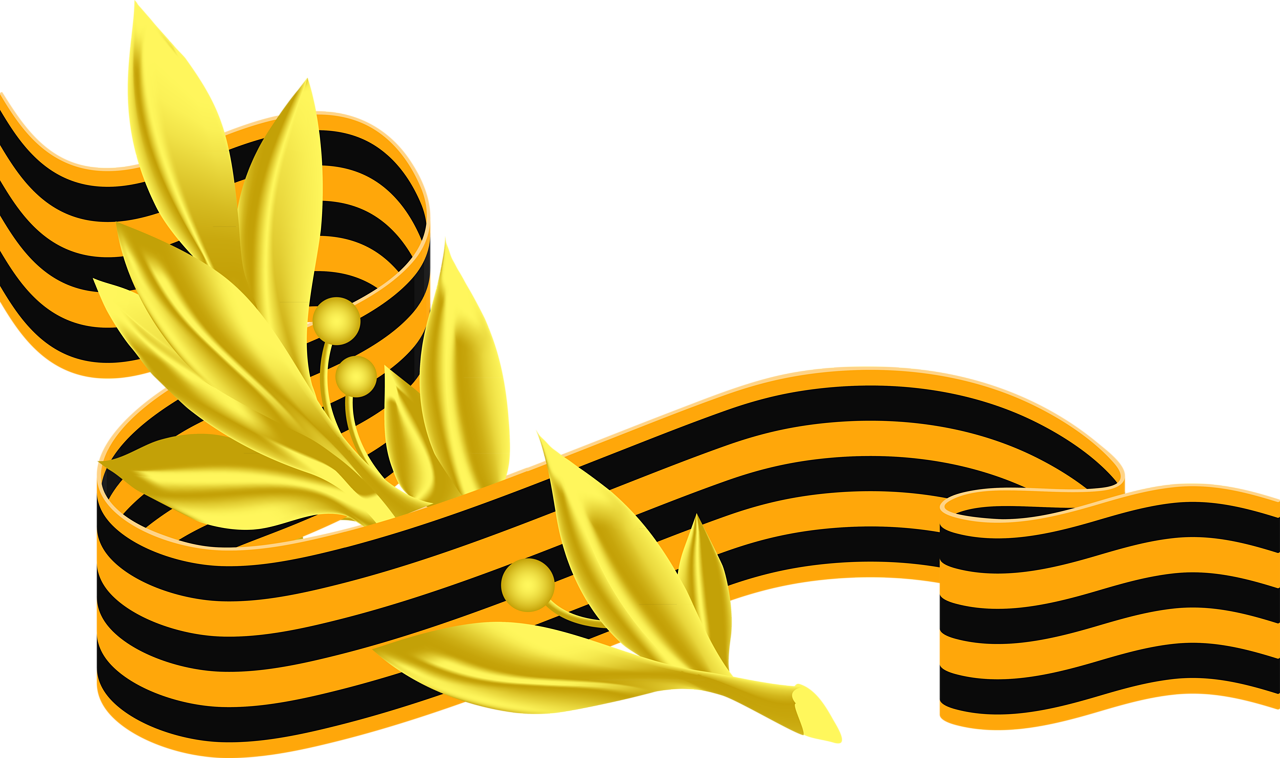 Лошади
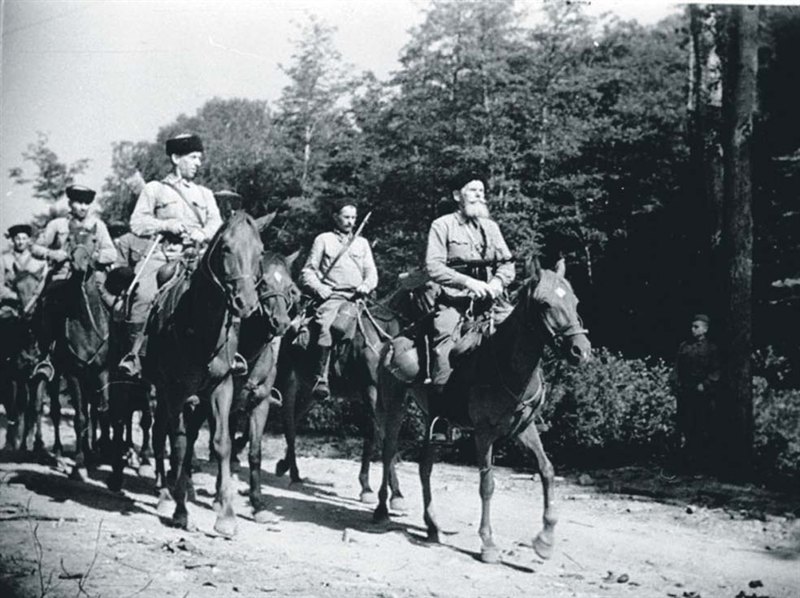 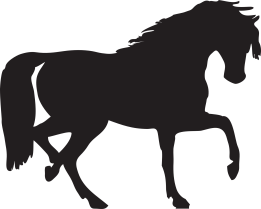 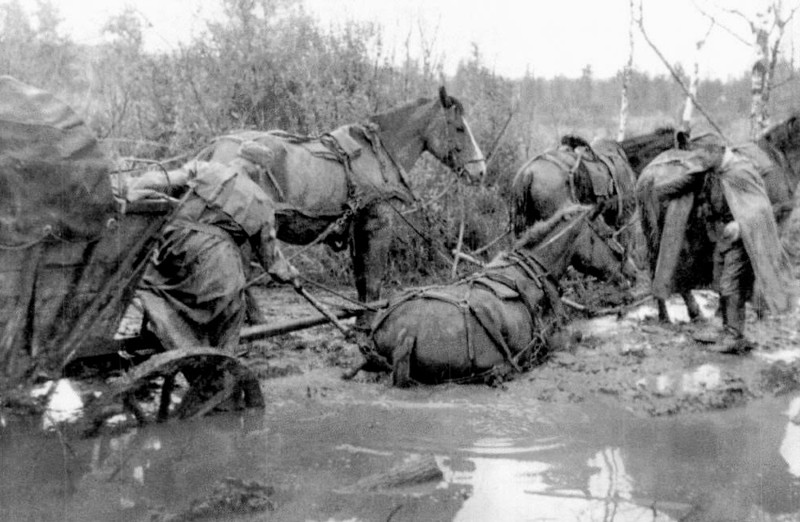 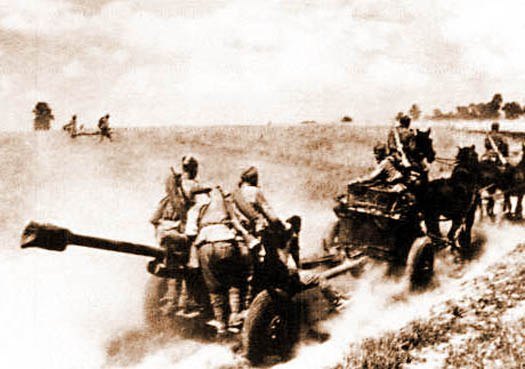 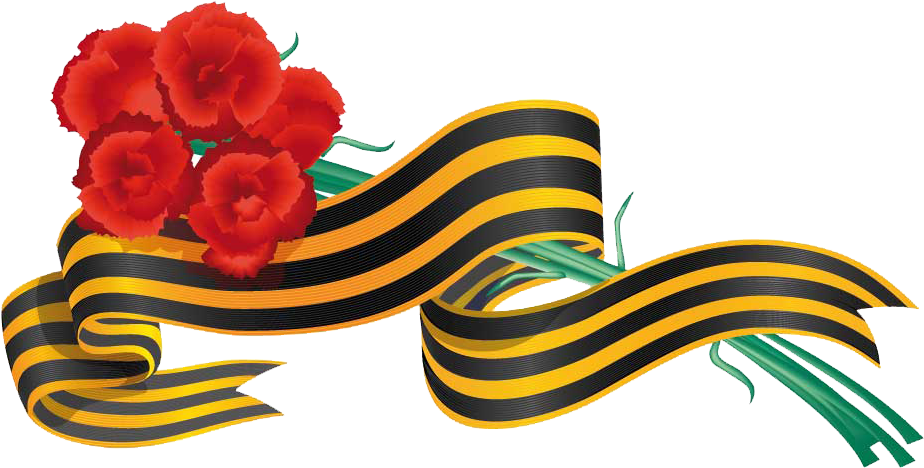 Лоси и олени
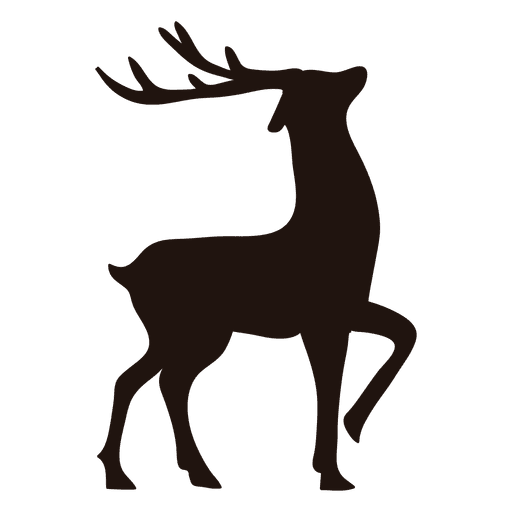 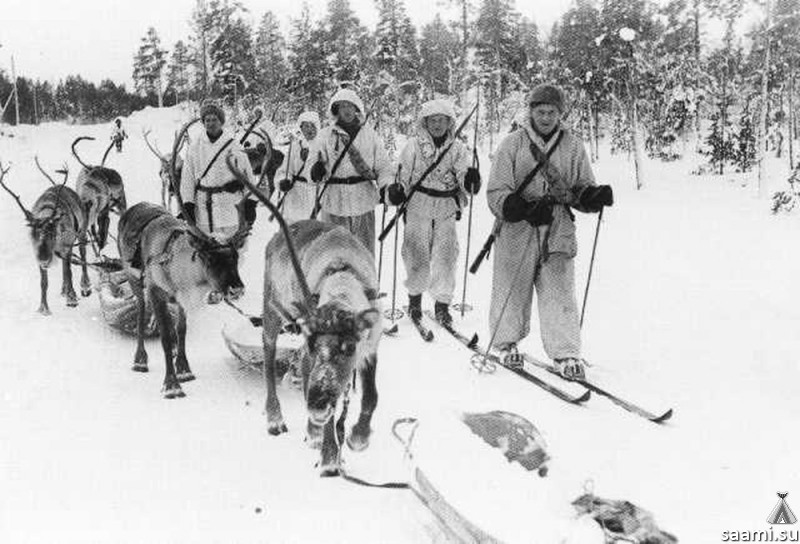 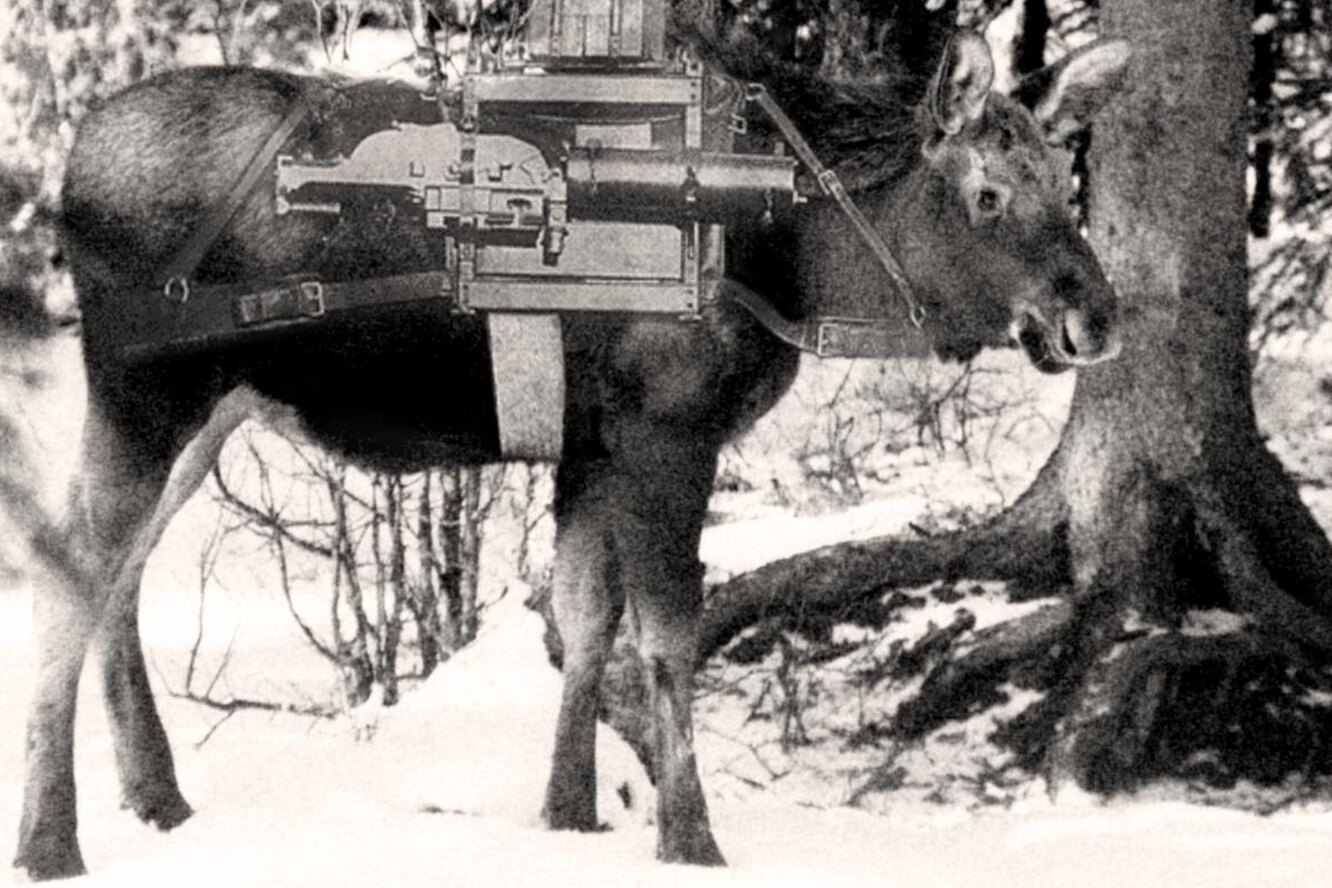 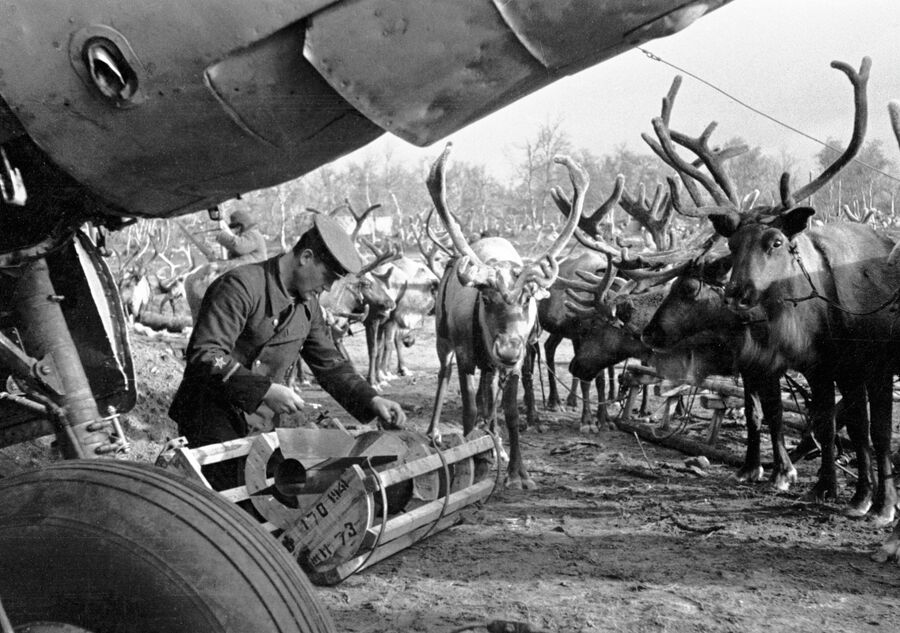 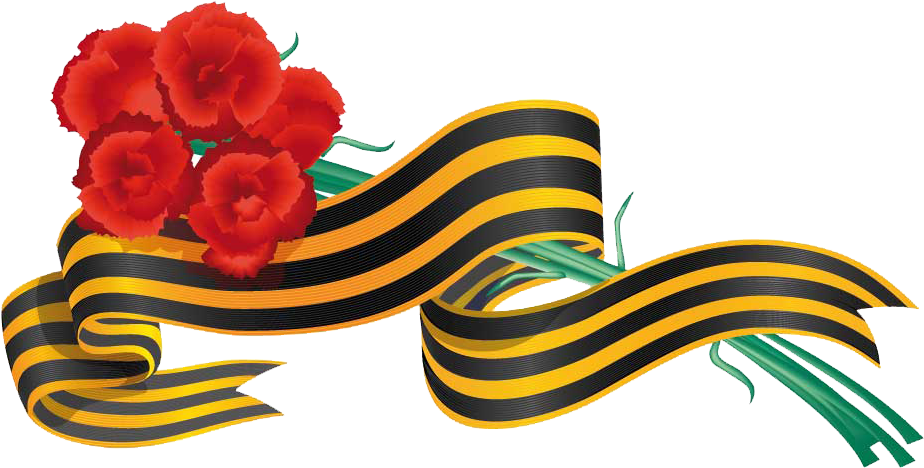 Верблюды и ослы
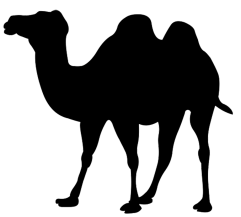 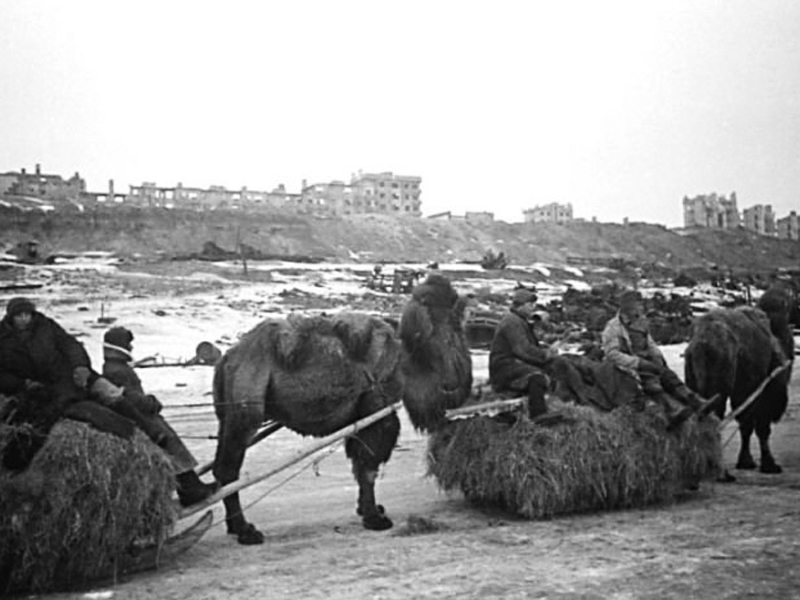 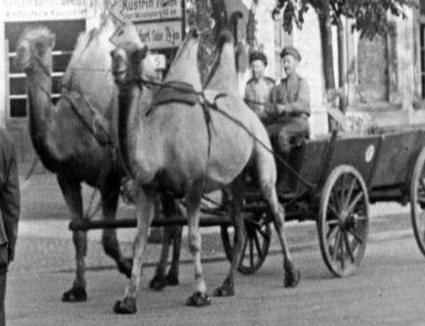 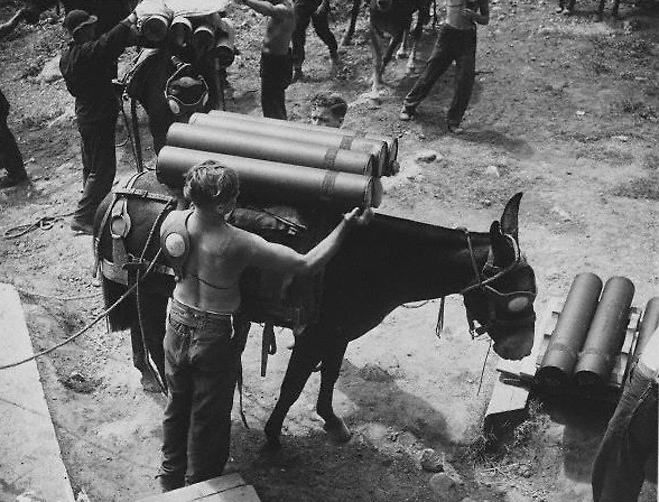 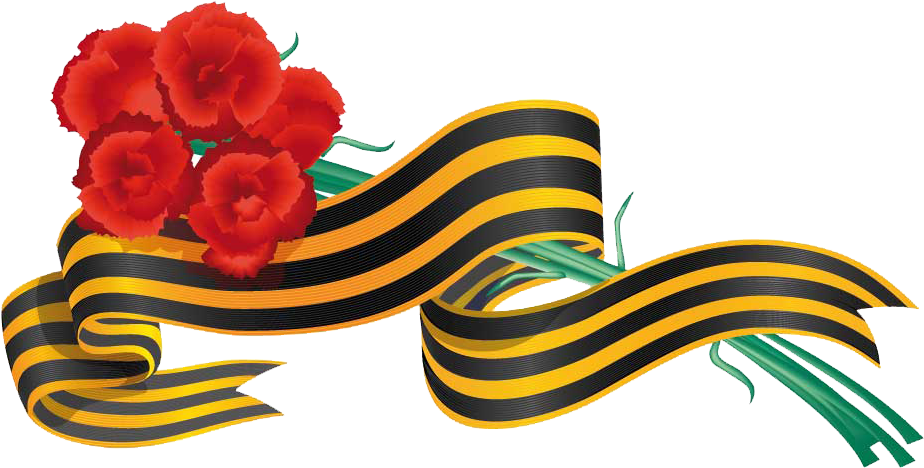 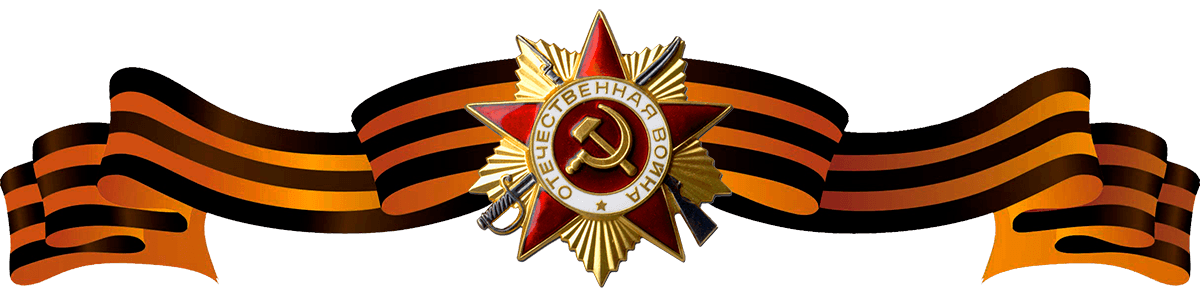 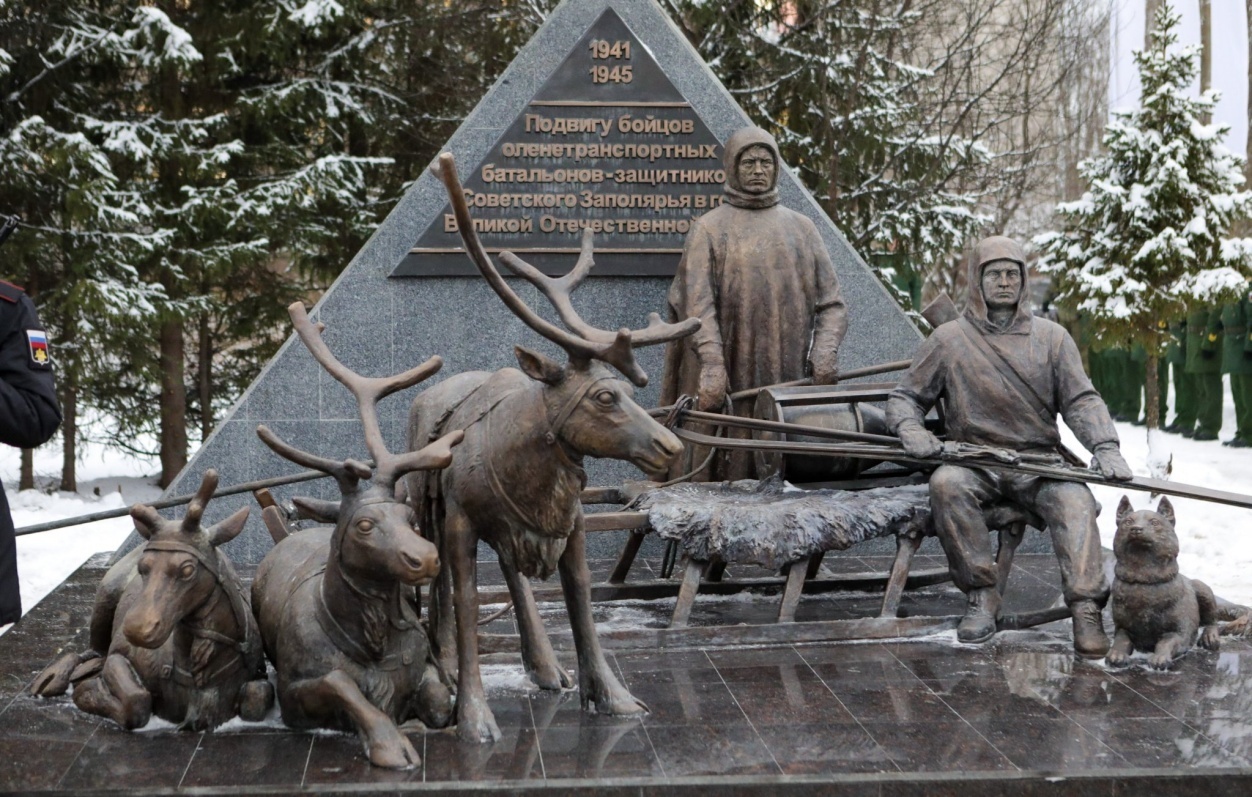 Подвигу участников оленно-транспортных батальонов в годы Великой Отечественной войны
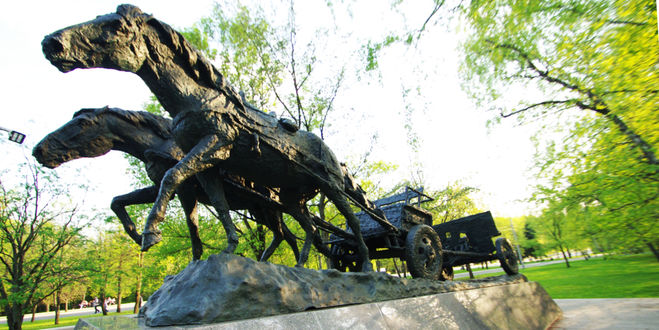 Монумент                              “По дорогам войны"                                   на Поклонной горе
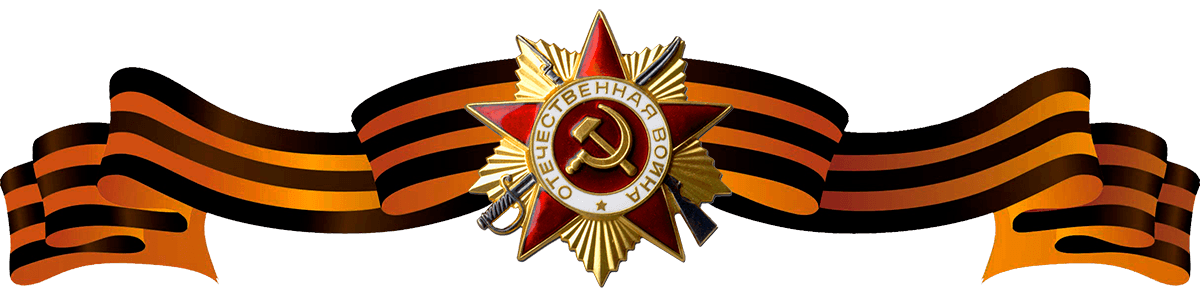 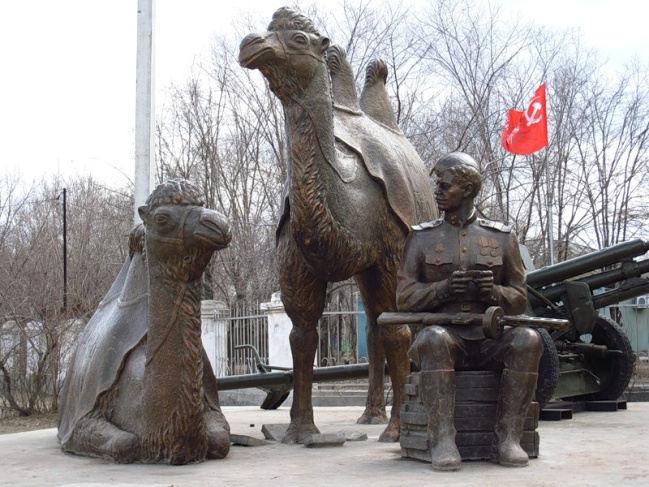 Памятник «Мы победили!»
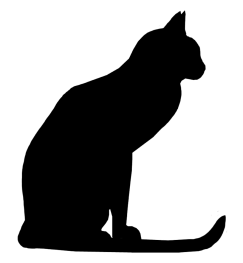 Кошки
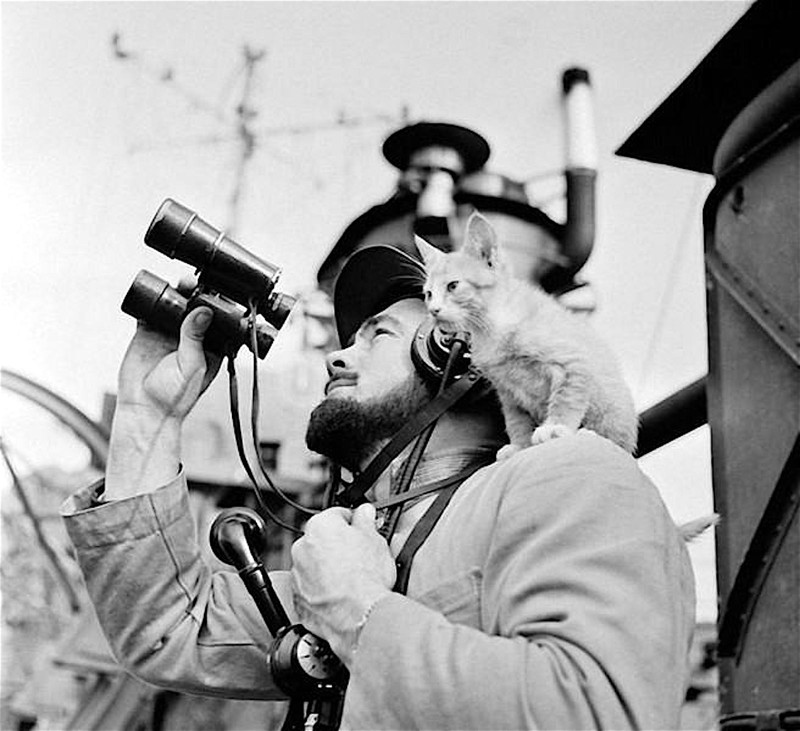 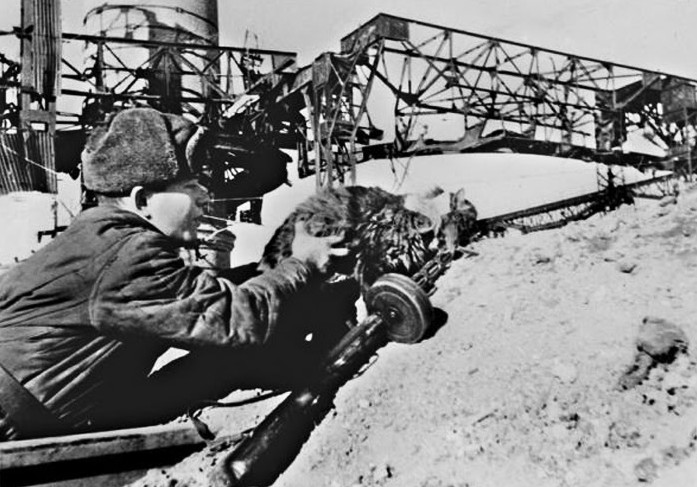 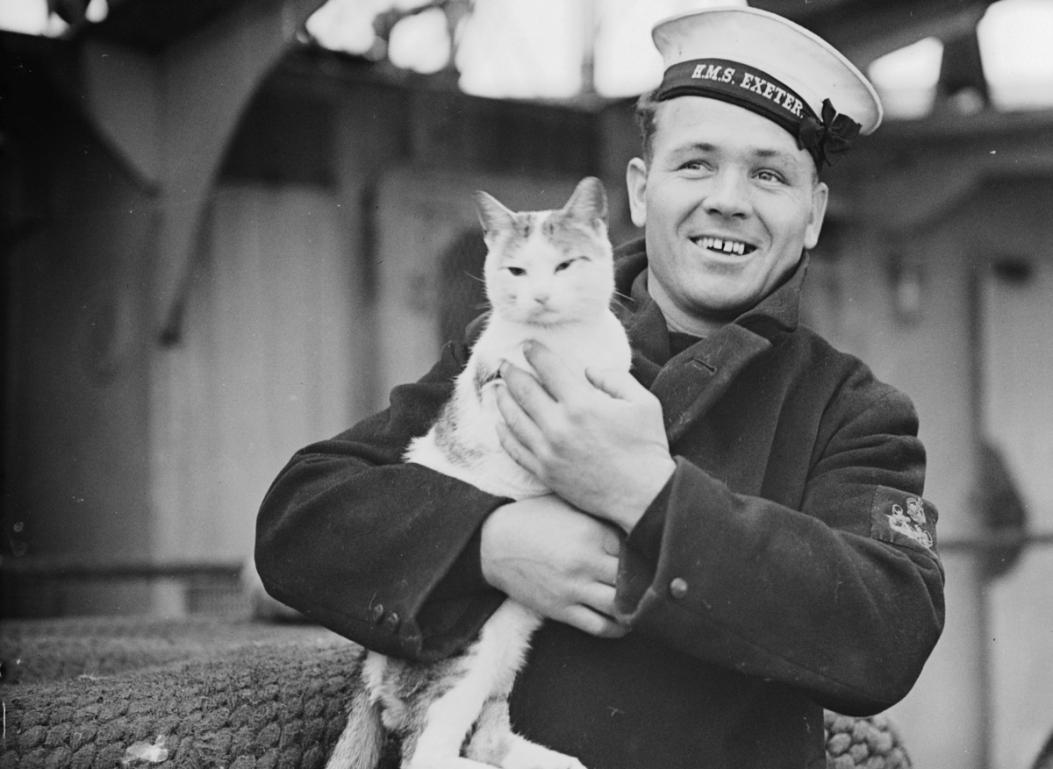 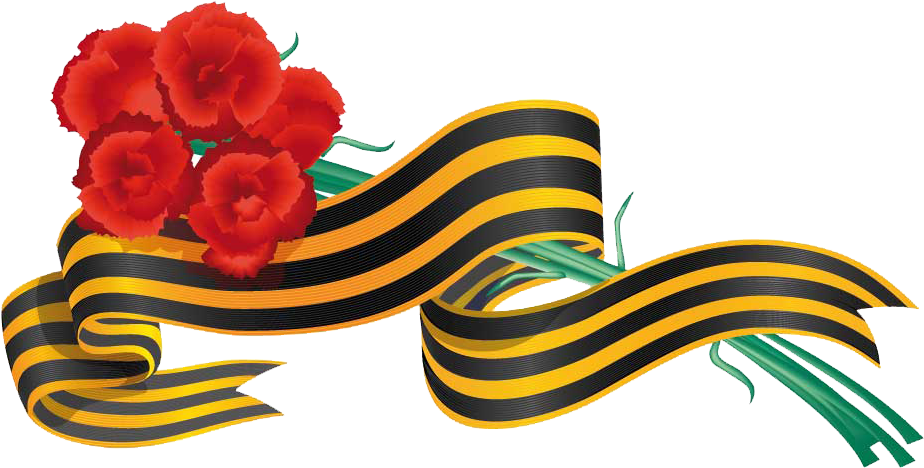 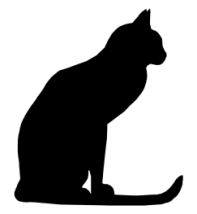 Кошки
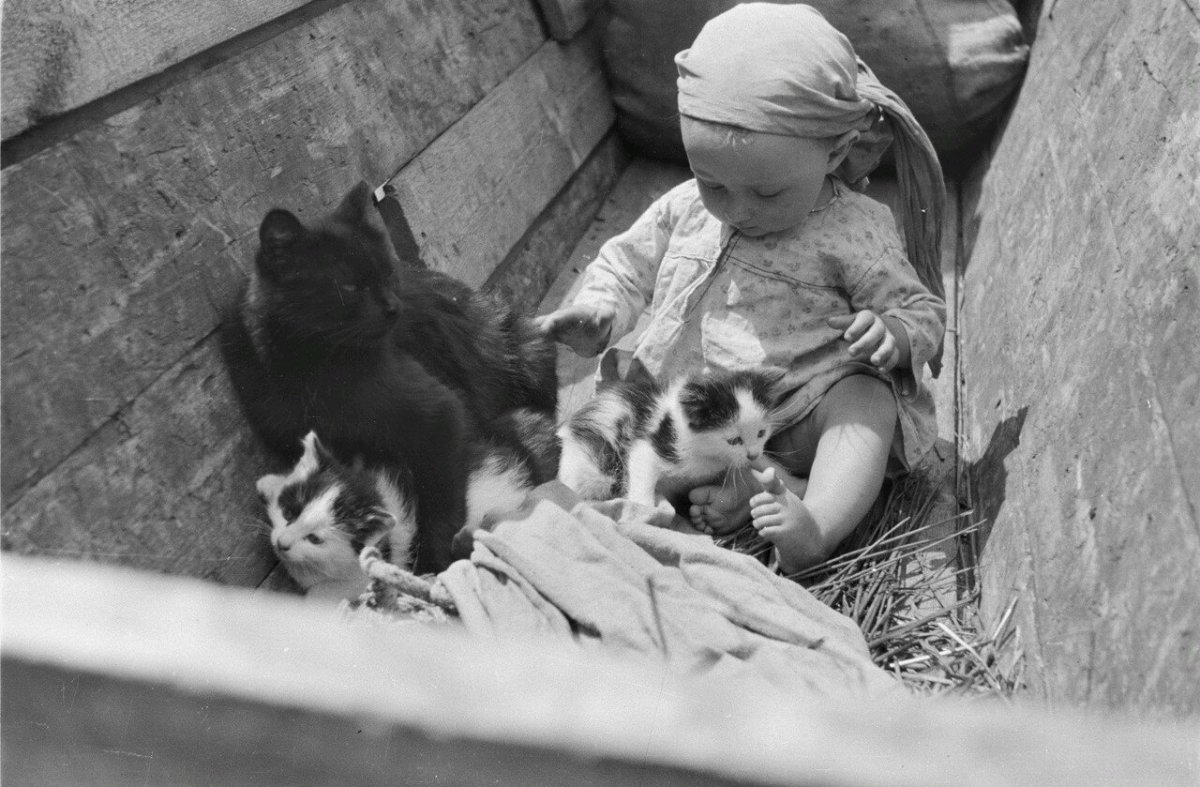 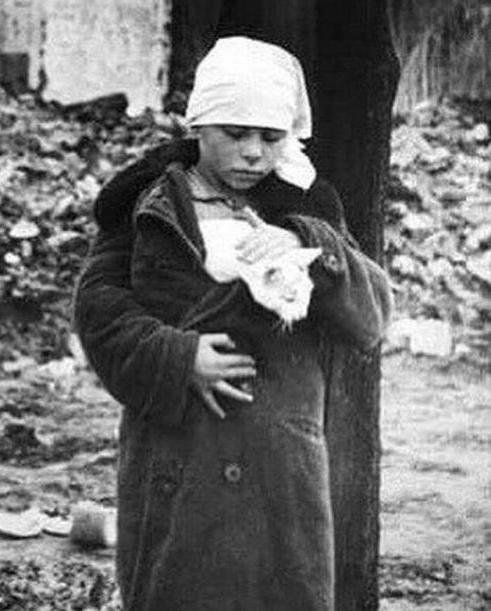 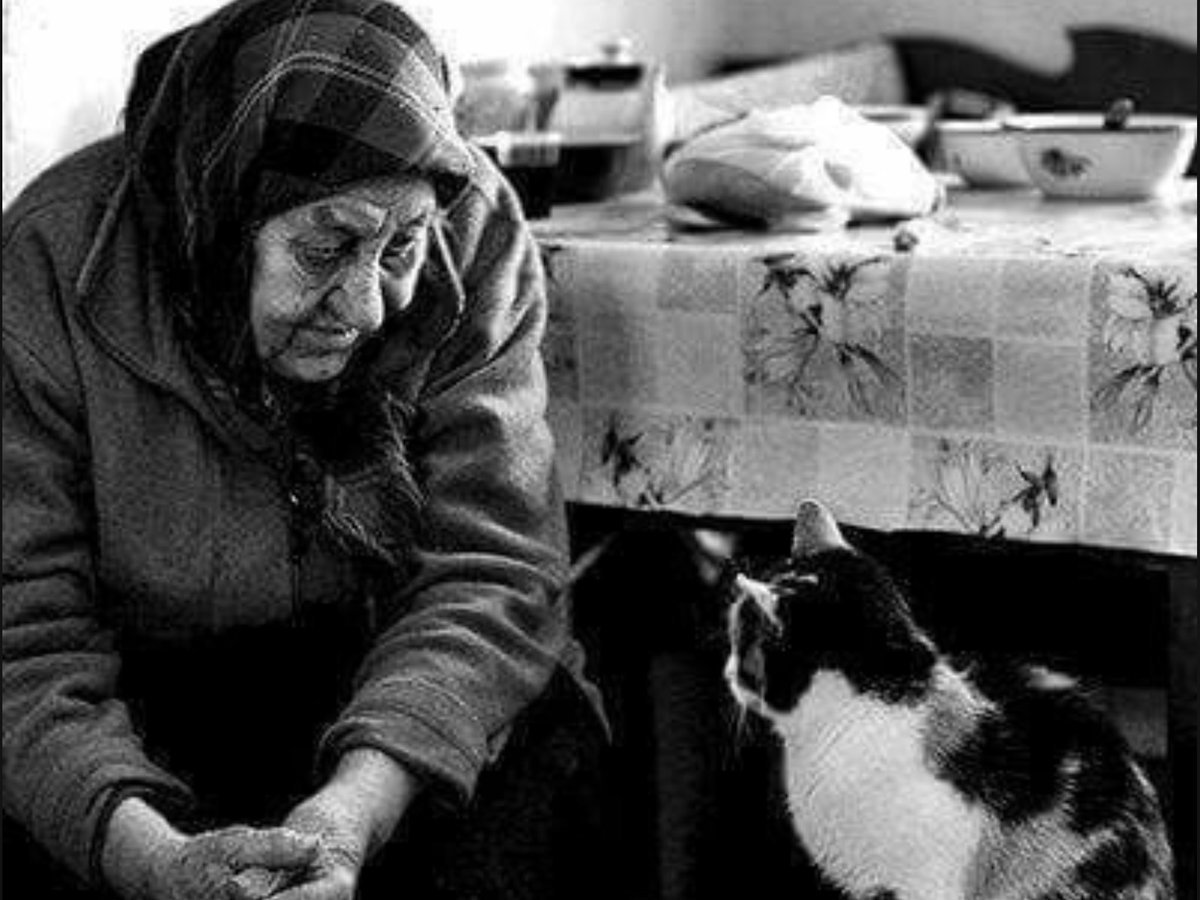 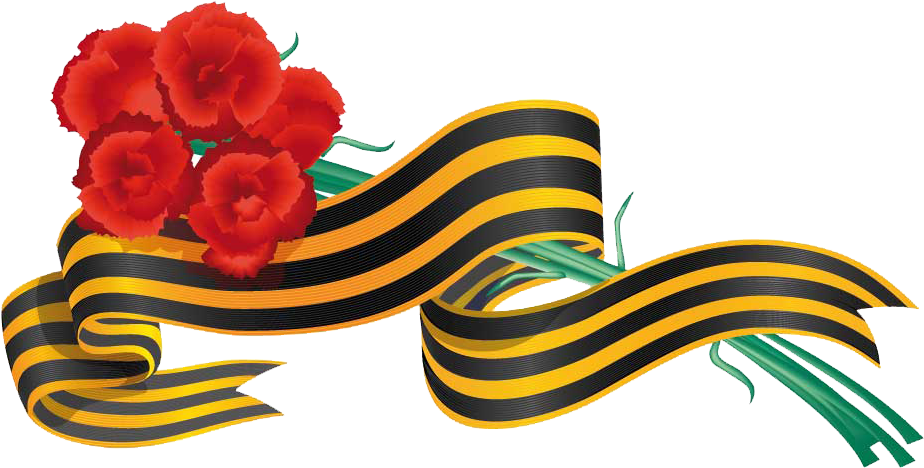 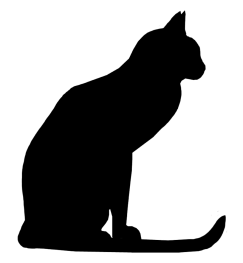 Кошки
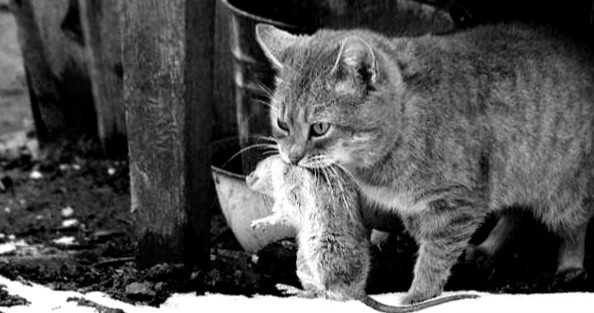 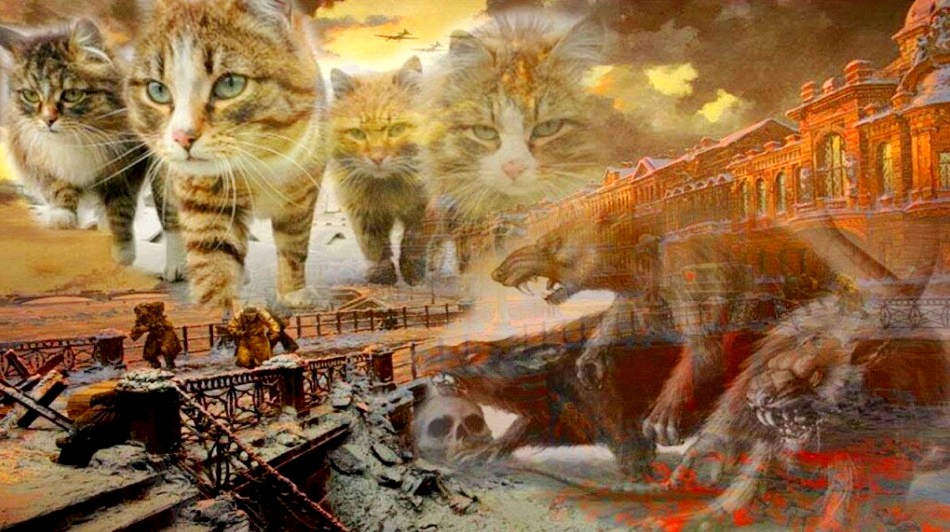 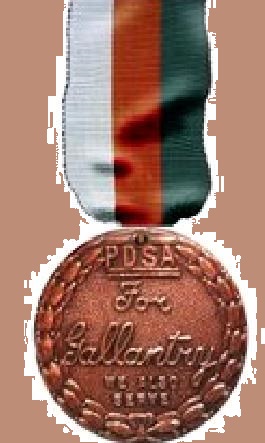 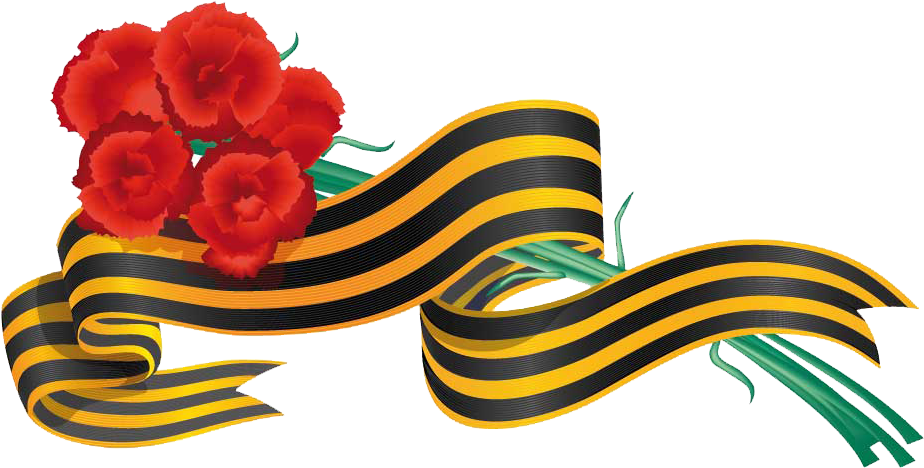 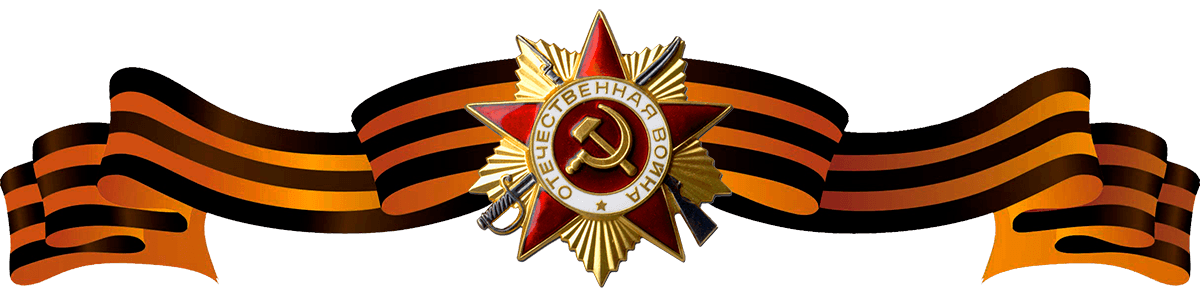 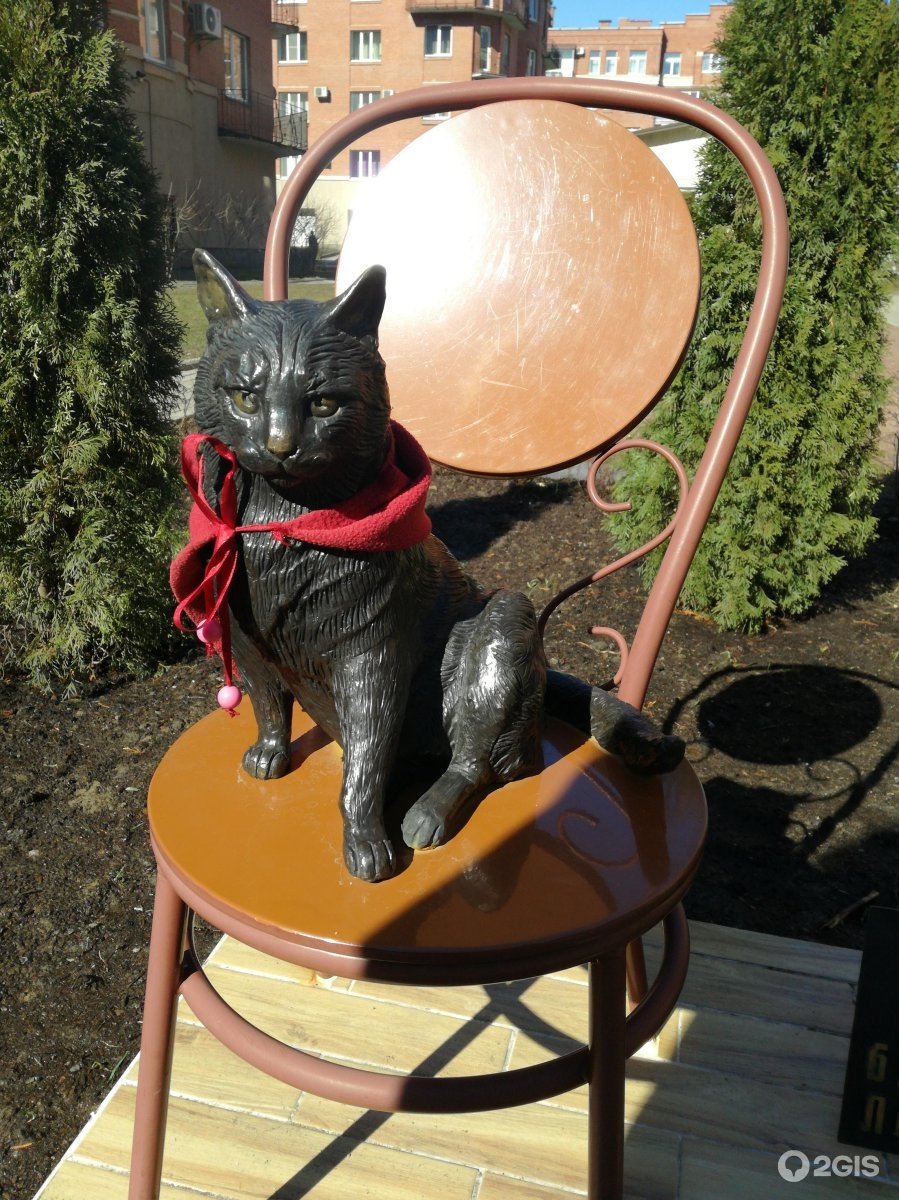 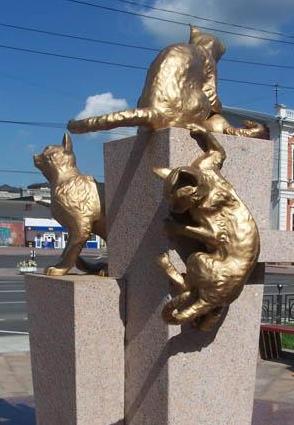 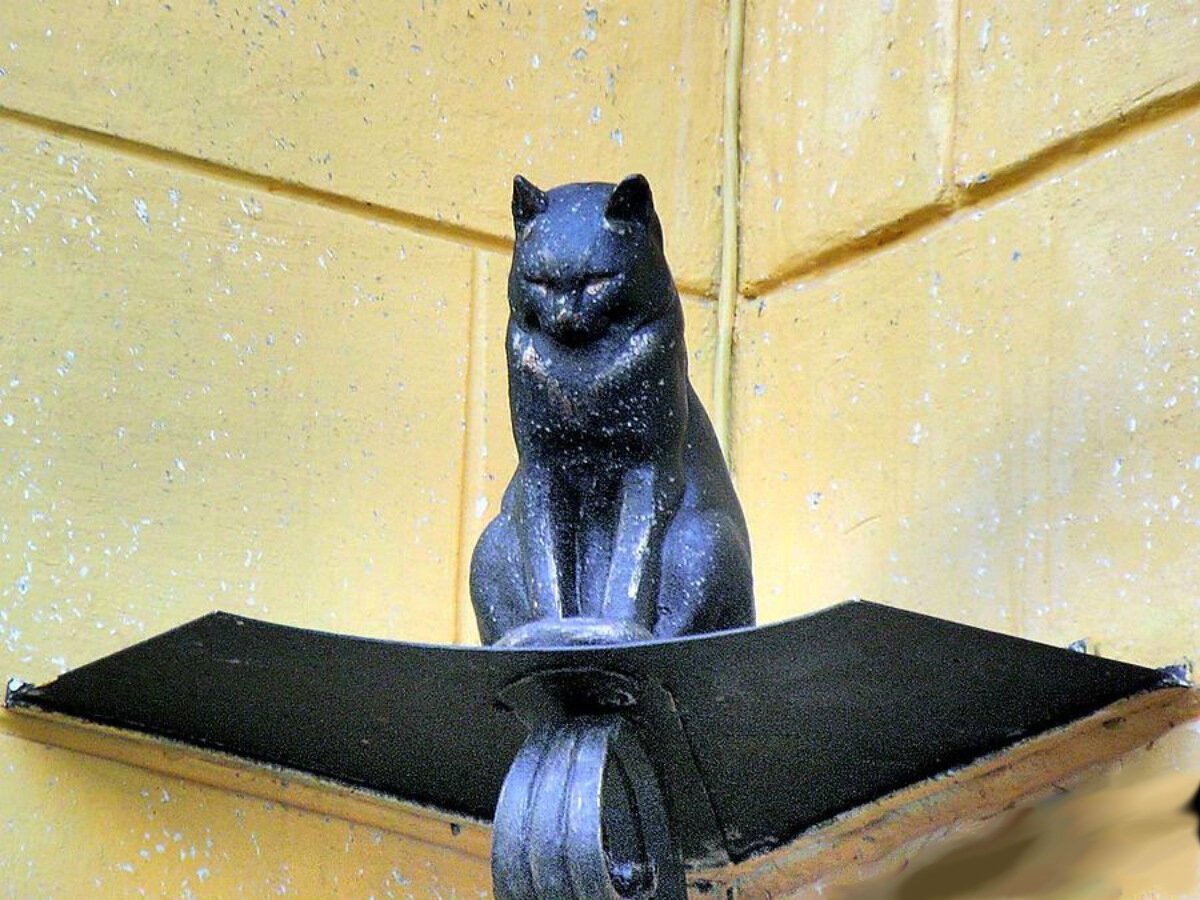 Памятники кошкам 
блокадного Ленинграда
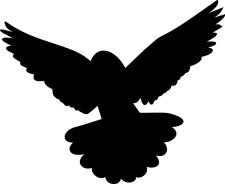 Голуби
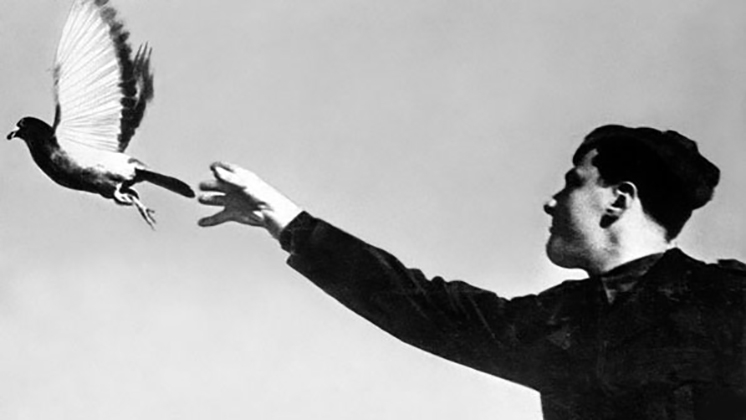 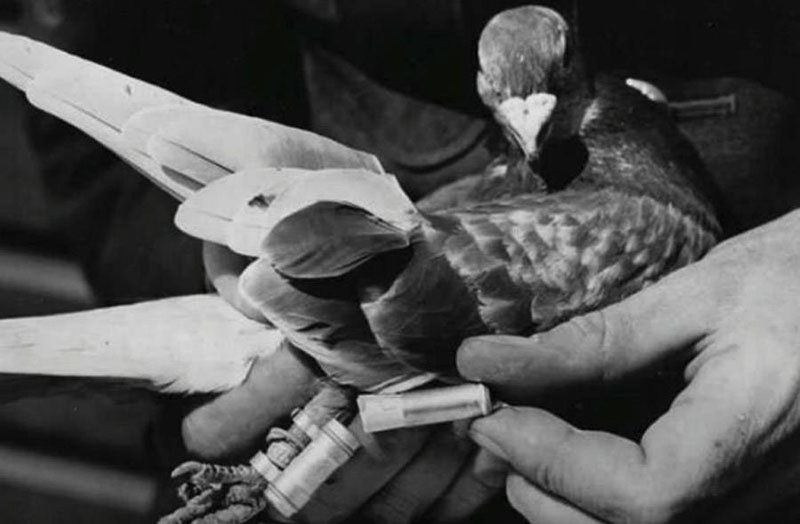 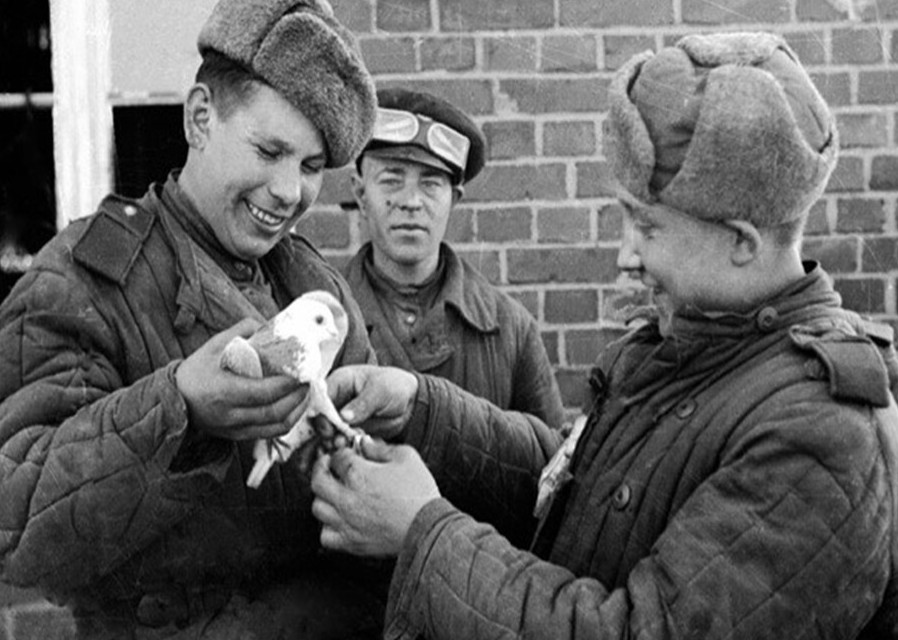 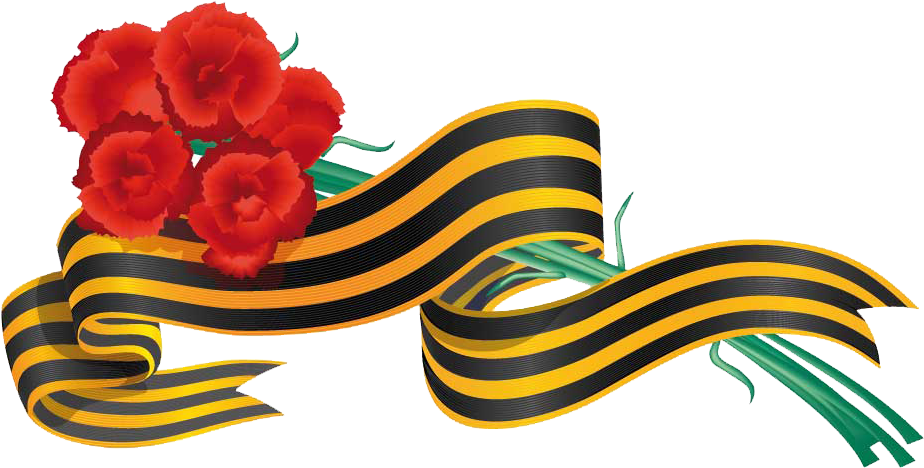 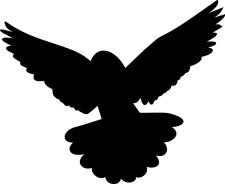 Голуби
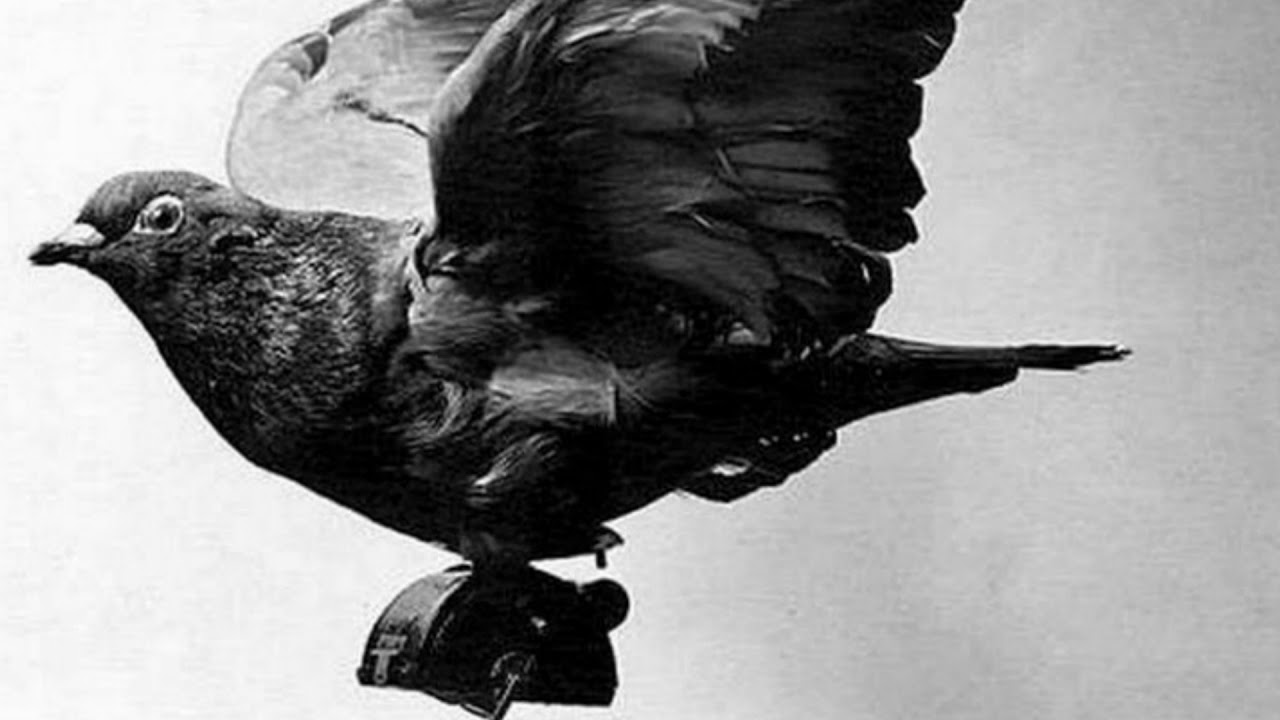 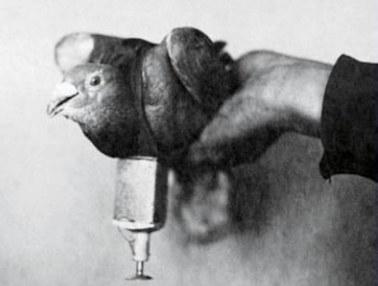 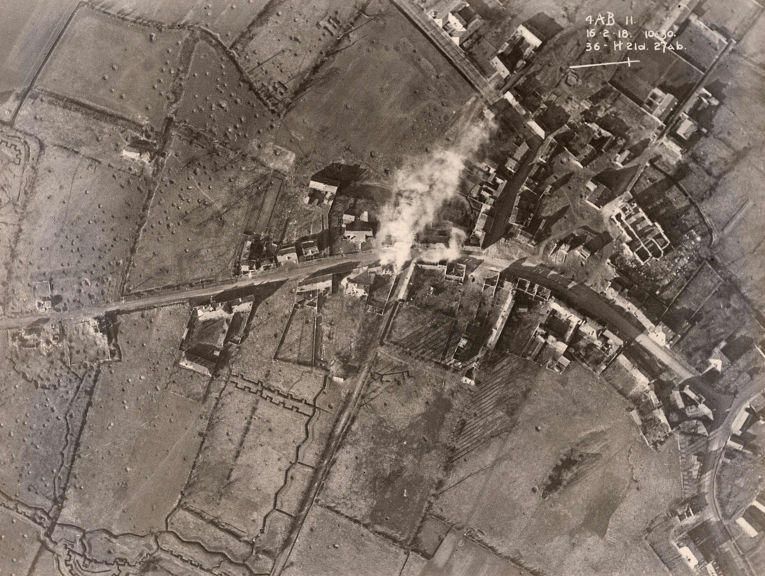 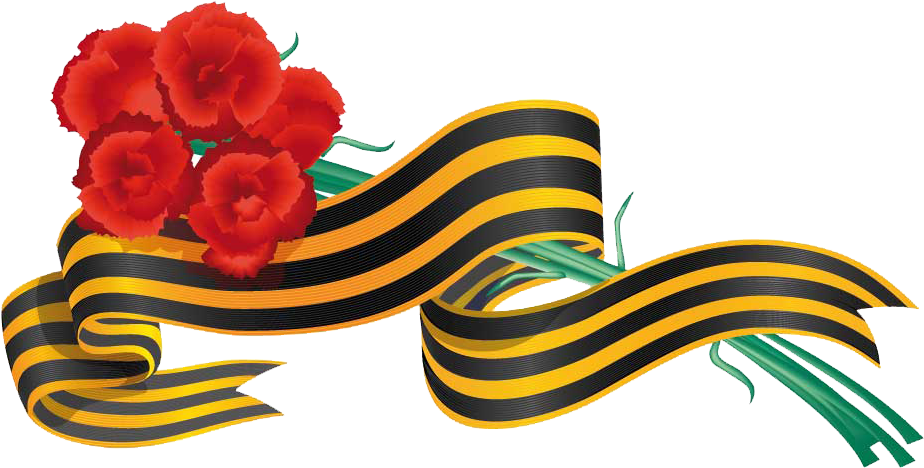 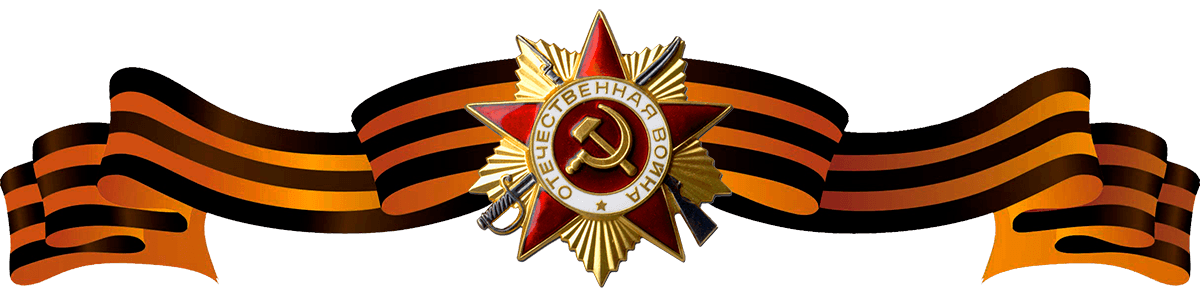 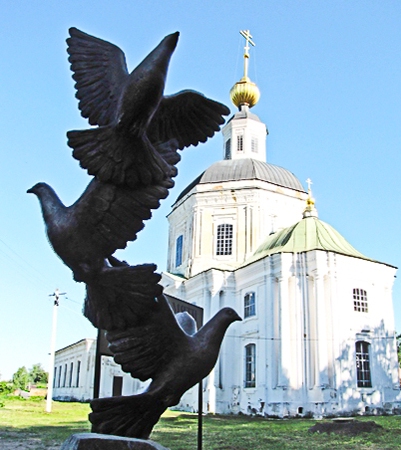 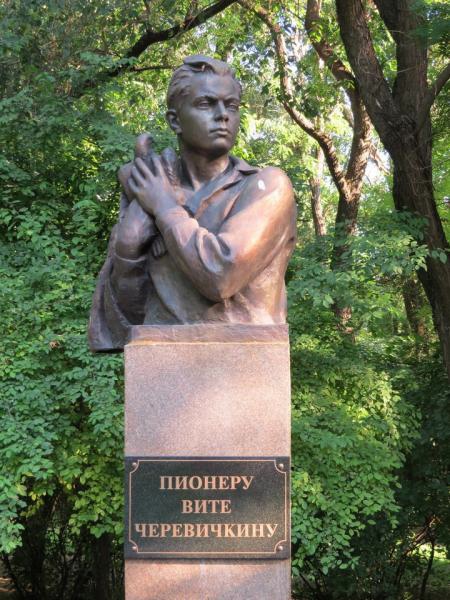 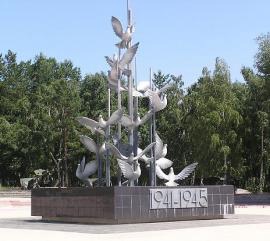 Памятник 
военно-голубиной 
почте
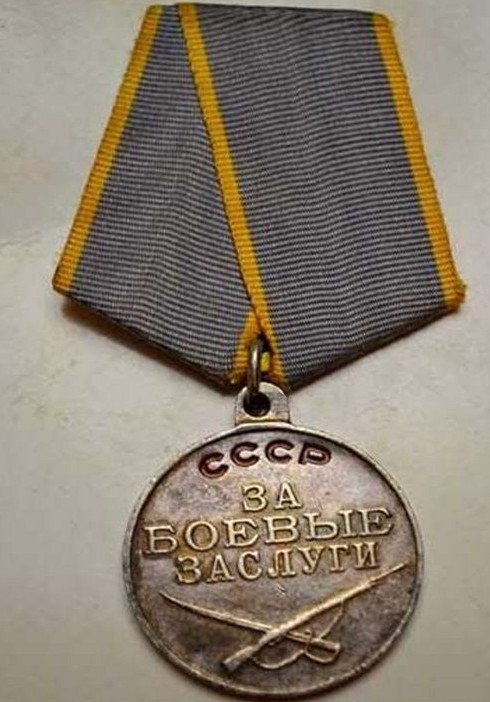 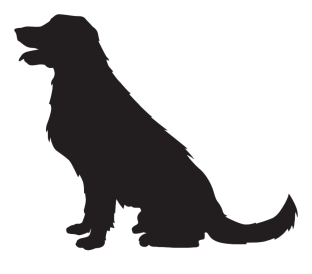 Собаки
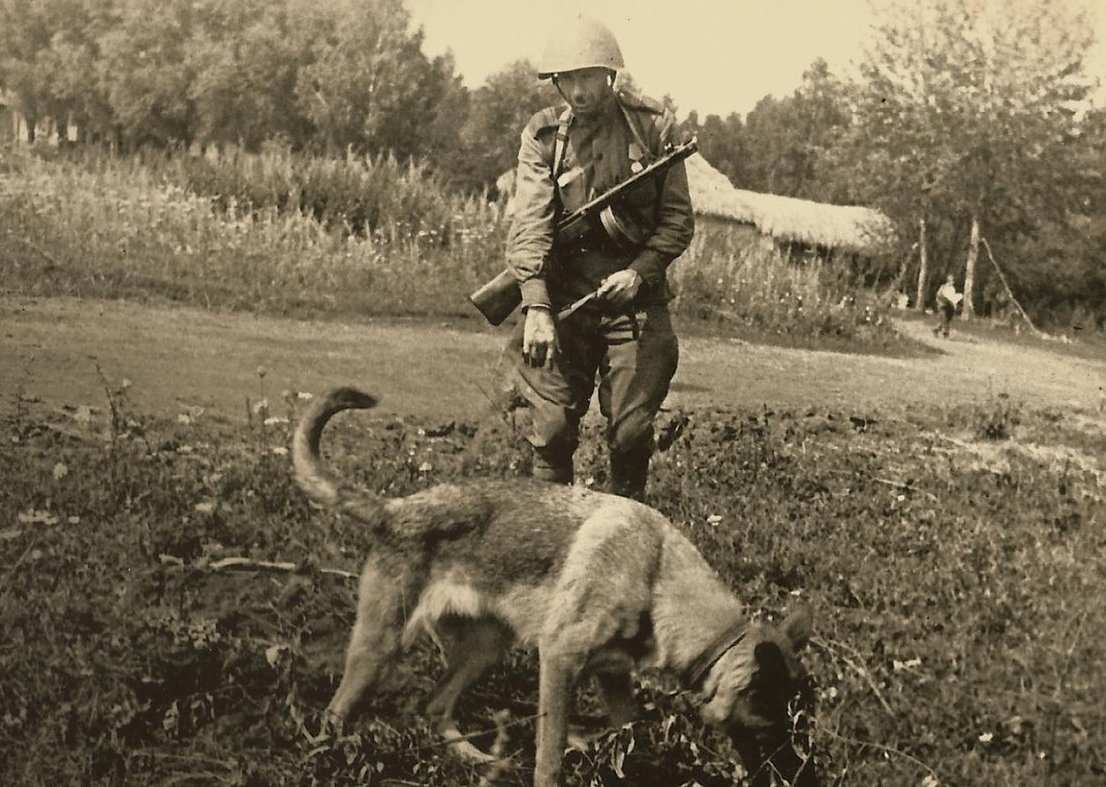 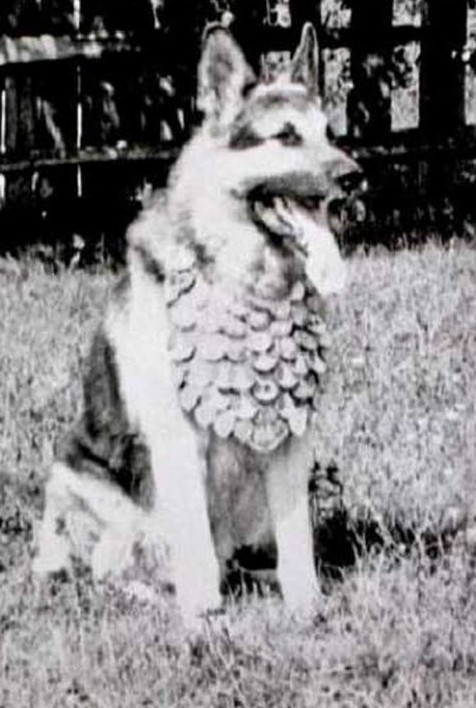 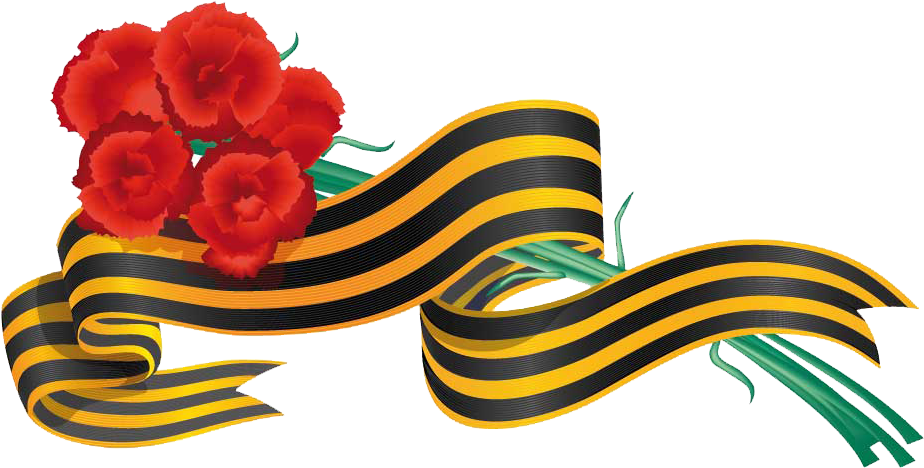 Джульбарс
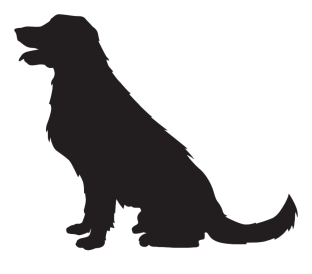 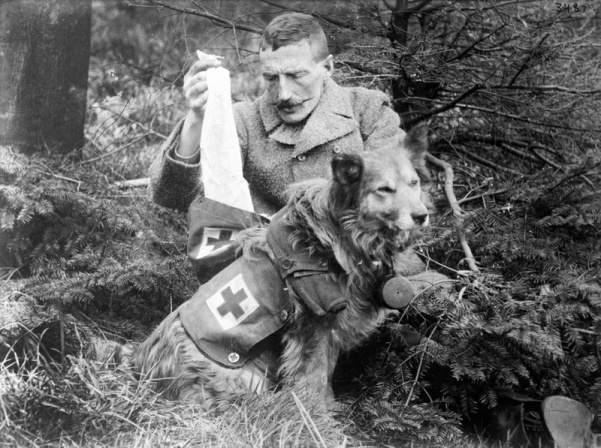 Собаки
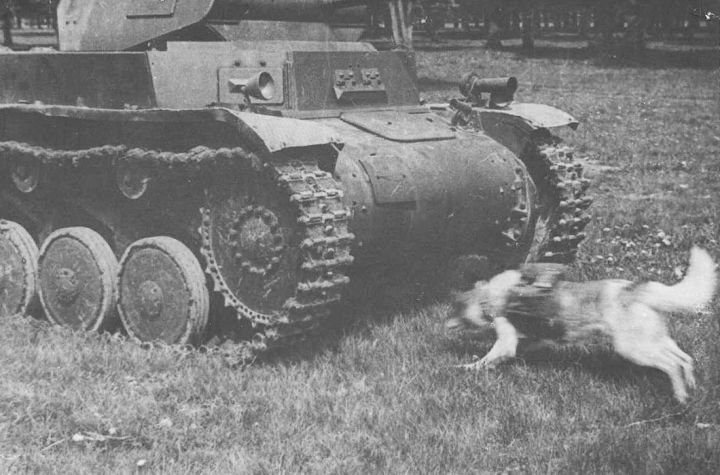 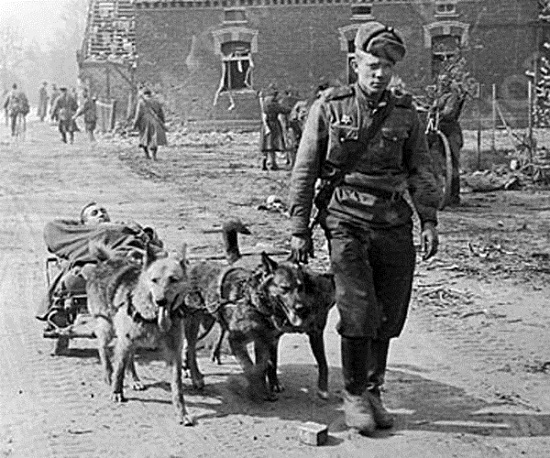 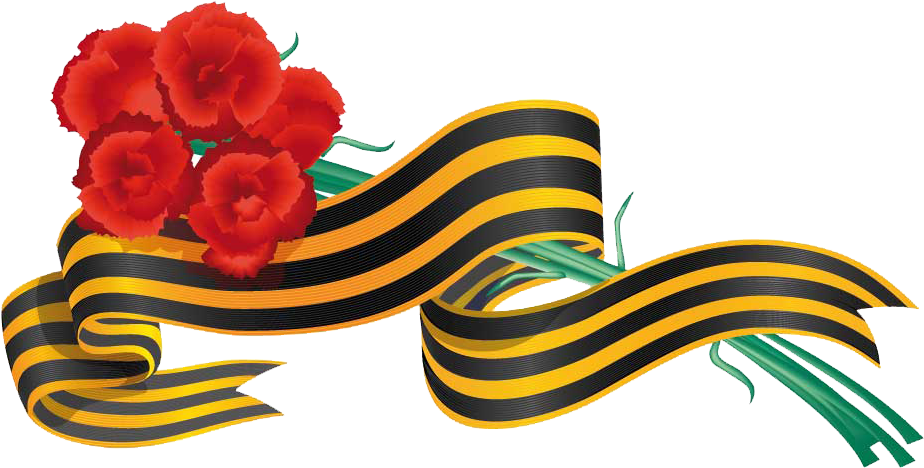 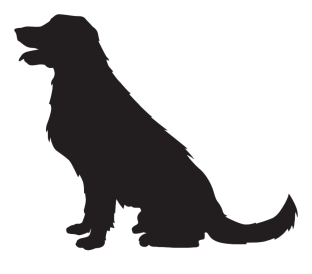 Собаки
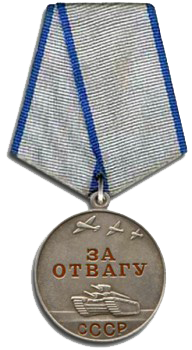 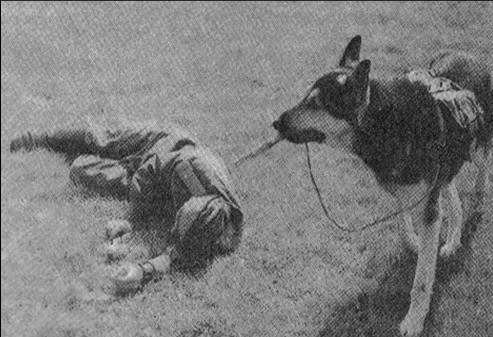 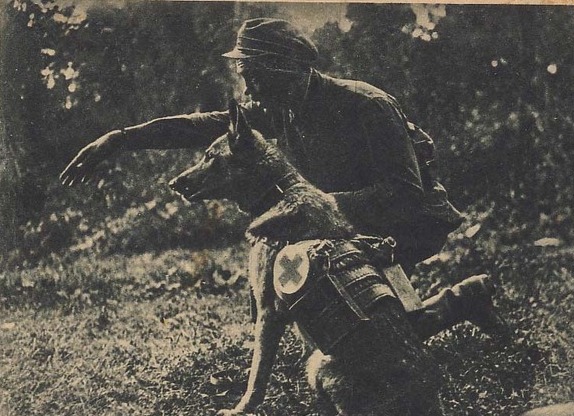 Мухтар
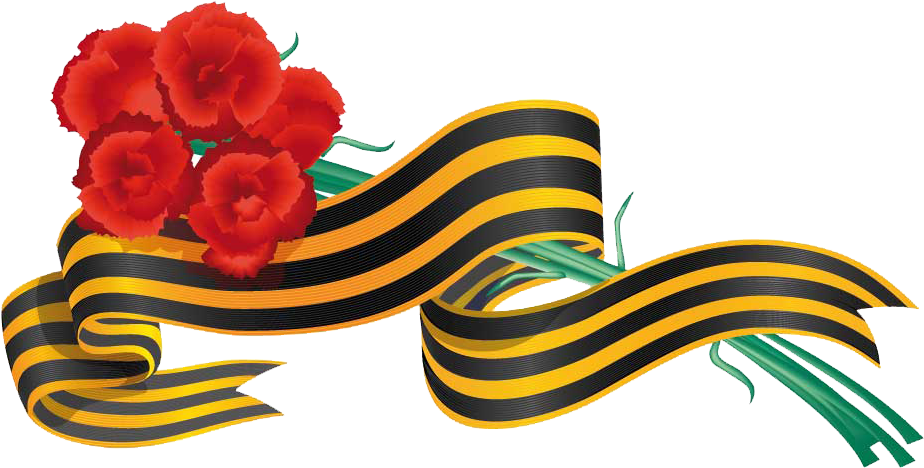 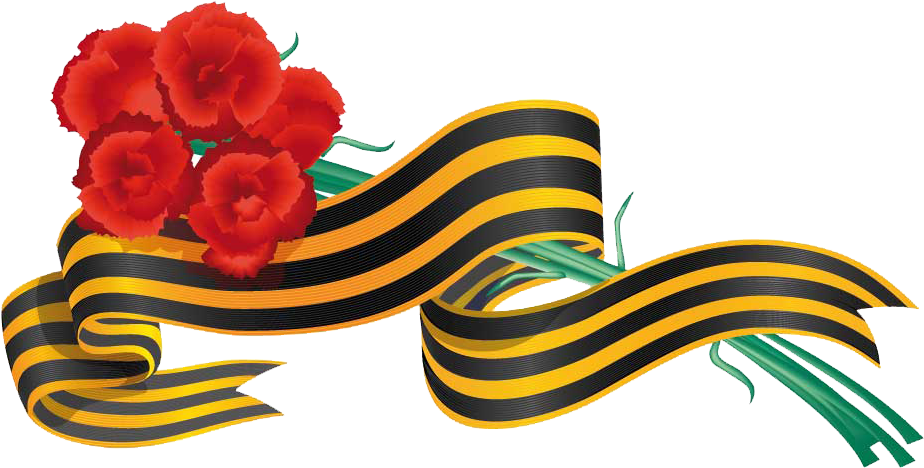 Бобик
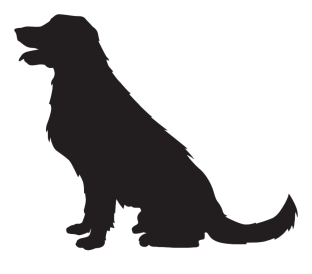 Собаки
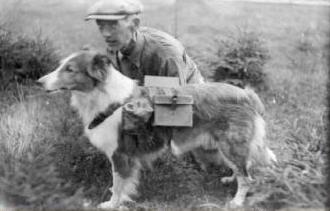 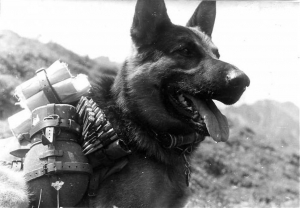 Джек
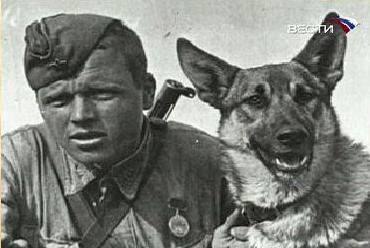 Бульба
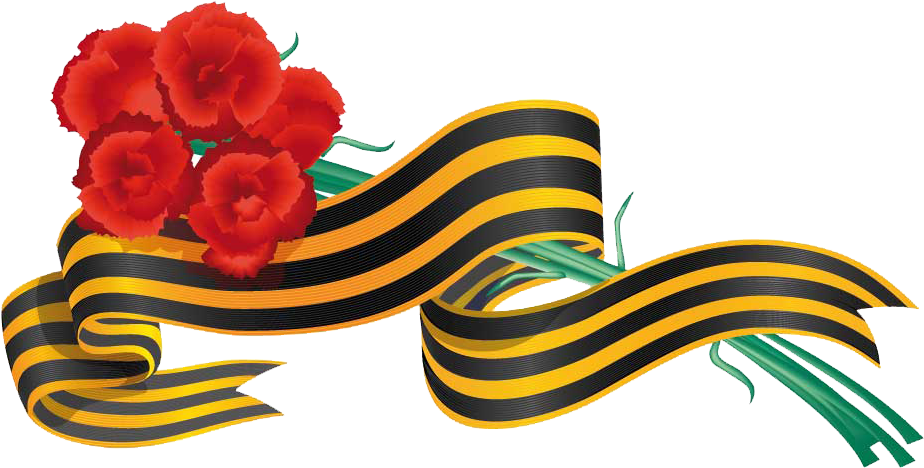 Дина
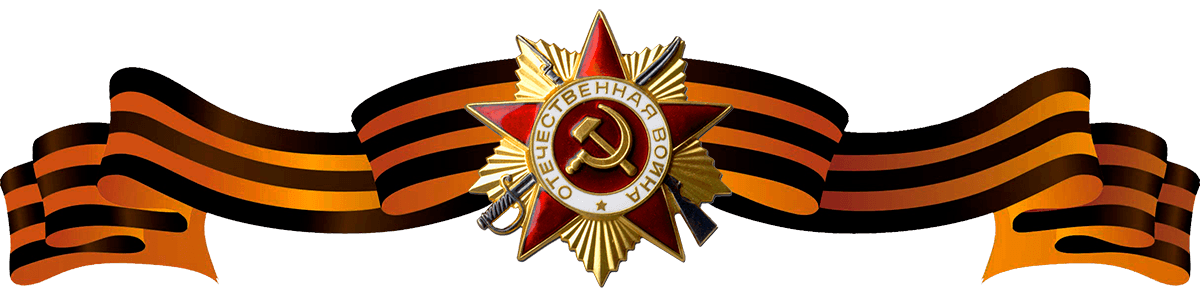 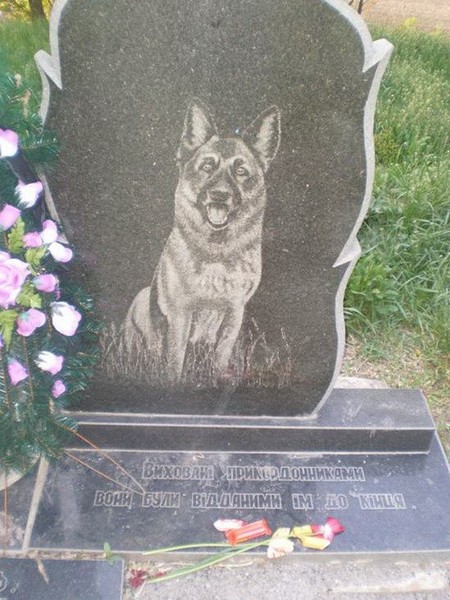 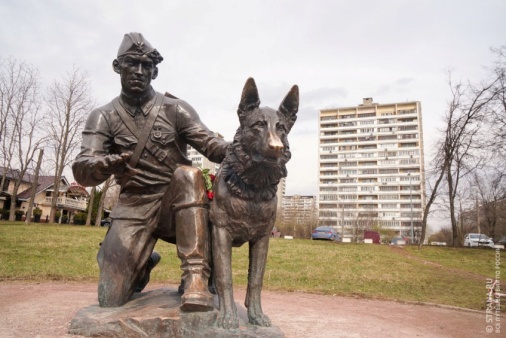 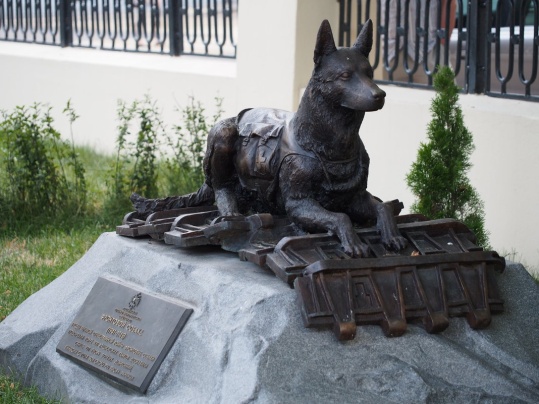 Памятники фронтовым собакам
Низкий вам поклон 
братья наши меньшие.
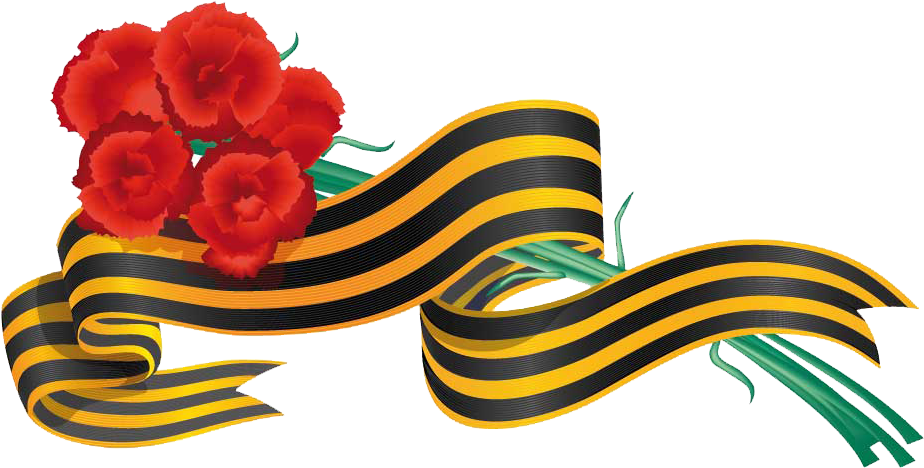